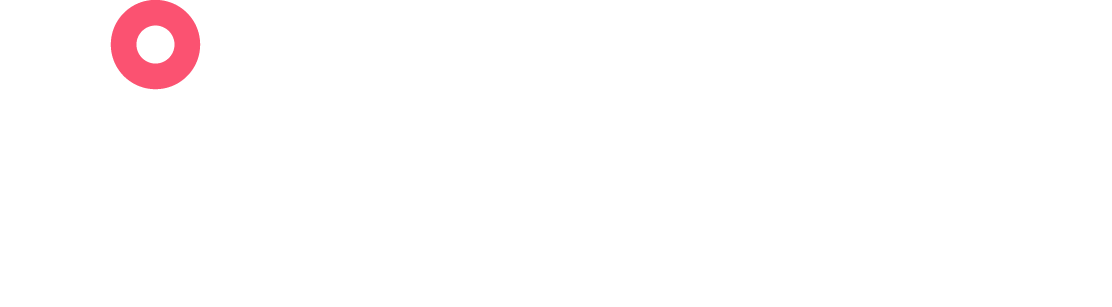 Centrum pro cizince Jihomoravského kraje, z.ú.
Česko-ukrajinské setkání
Jedovnice
3. 3. 2024
www.cizincijmk.cz
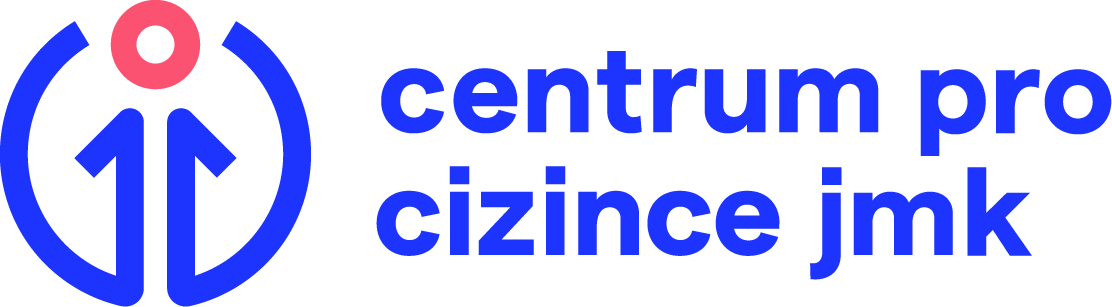 Aktuální statistiky (8. týden roku 2024)
V ČR celkem 385 364 osob s dočasnou ochranou (DO)
Aktuálně v JMK 40 181 osob s DO
V HUMPO v ČR celkem 15 714 osob
V JMK aktuálně ubytovaných v HUMPO 
1 518 osob
V 8. týdnu bylo uděleno 1 364 DO
V 8. týdnu v HUMPO v JMK nově ubytovaných 16 osob
JMK je třetí kraj s nejvyšším počtem osob s DO
Dvě osoby byly v JMK reubytované v rámci HUMPO
www.cizincijmk.cz
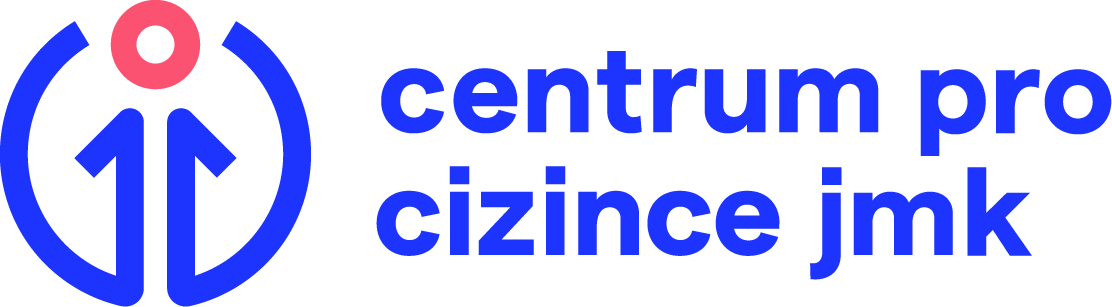 Změny v Lex Ukrajina VI od 1. 1. 2024
Prodlužování dočasné ochrany do 31.3.2025 
- online žádost je možné vyplnit do 15.3.2024
- osobám, které se nezaregistrují zanikne DO
Přidělování ubytování v HUMPO na KACPU Ostravě
- nově příchozí osoby z Ukrajiny, které potřebují ubytování v rámci HUMPO, musí přijet na KACPU do Ostravy
Zvýšení započitatelných nákladů na bydlení při žádosti o HUD
Reubytování v HUMPO
- pro zranitelné osoby jsou částky zvýšené na 
6 000,- u bytů zaregistrovaných v databázi MPSV a na 4 800,- u nezaregistrovaných bytů
- u nezranitelných osob jsou limity stejné jako v minulém roce
- reubytování procesuje v Jihomoravském kraji Centrum pro cizince JMK ve spolupráci s oddělením mimořádných událostí JMK a sociálními odbory měst
www.cizincijmk.cz
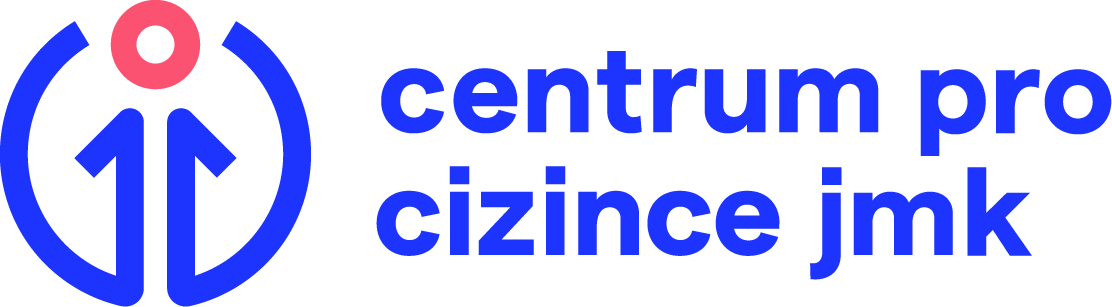 Od 1. 9. 2024 ubytování v HUMPO pouze do 90 dní pobytu v ČR
- všechny osoby, které budou 1. 9. 2024 pobývat na území ČR déle než 90 dnů, nemají nárok na ubytování zdarma
- pro účel ubytování zdarma v HUMPO zanikne termín „zranitelnost“, tzn. i osoby, které doposud měly nárok na ubytování zdarma na základě uznané HUD si budou muset ubytování platit
www.cizincijmk.cz
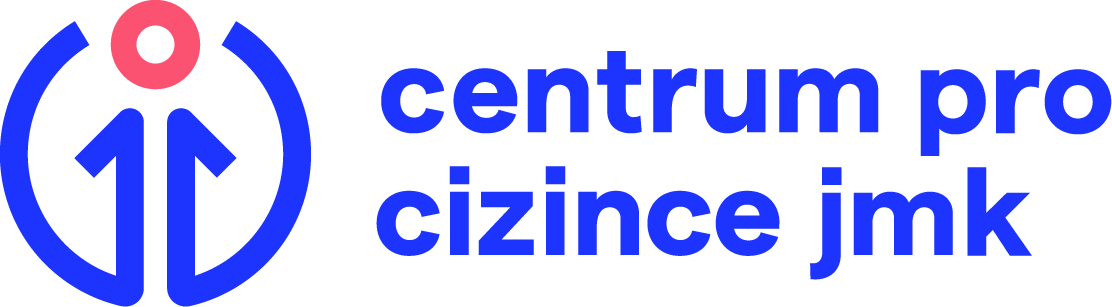 Statistiky ORP Blansko (data leden 2024)
Z toho 124 zranitelných ubytovaných v HUMPO
Celkem 1368 osob s dočasnou ochranou (DO)
Aktuálně ubytovaných v HUMPO 154 osob s DO
Z toho 18 seniorů ubytovaných v HUMPO
Z toho 73 dětí ubytovaných v HUMPO
www.cizincijmk.cz
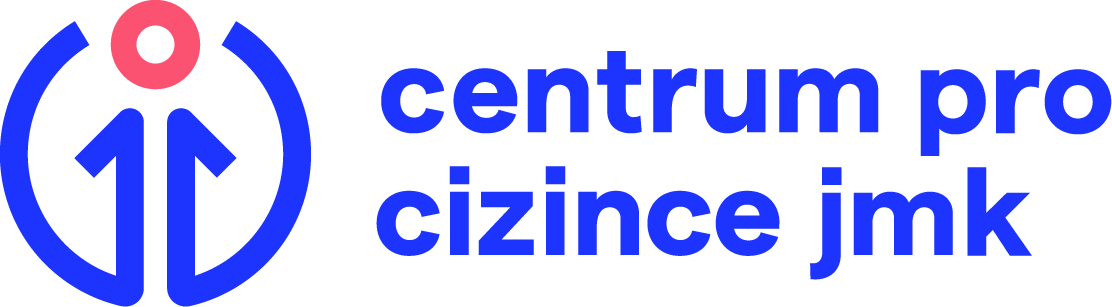 Zaměstnanost
Zdroj: ÚP září 2023
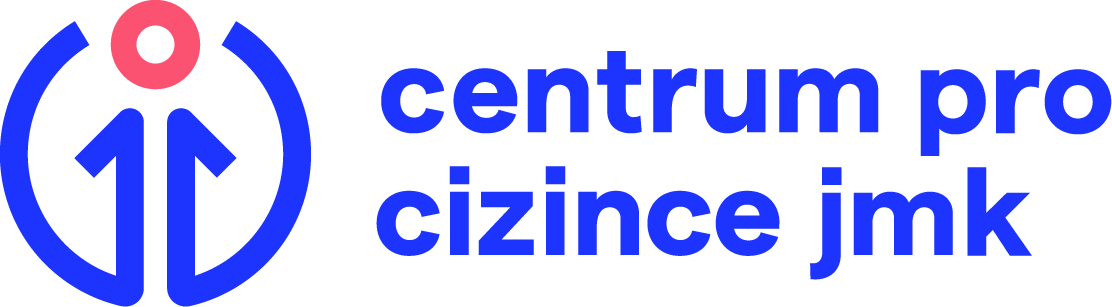 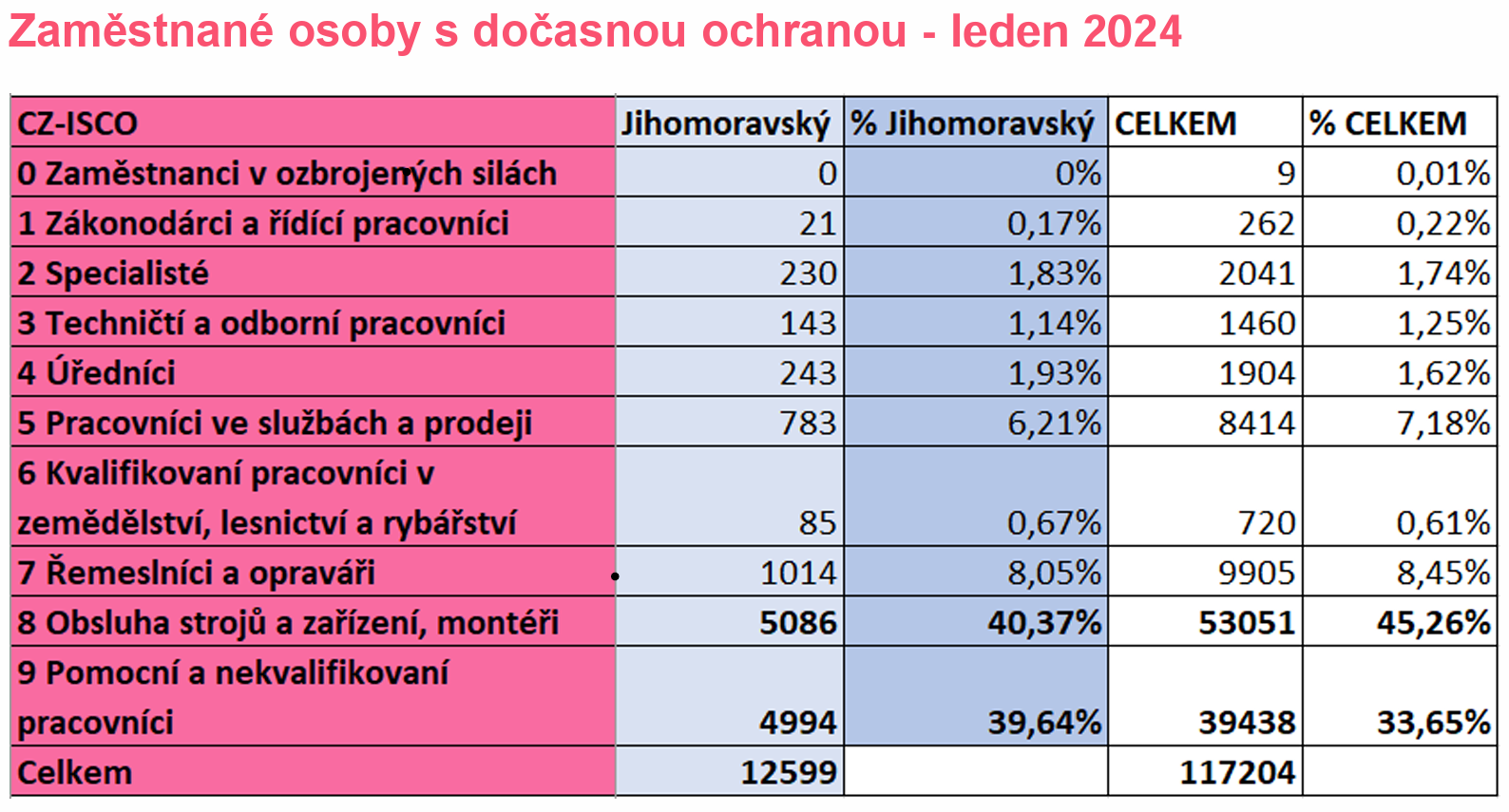 Zdroj: ÚV únor 2024
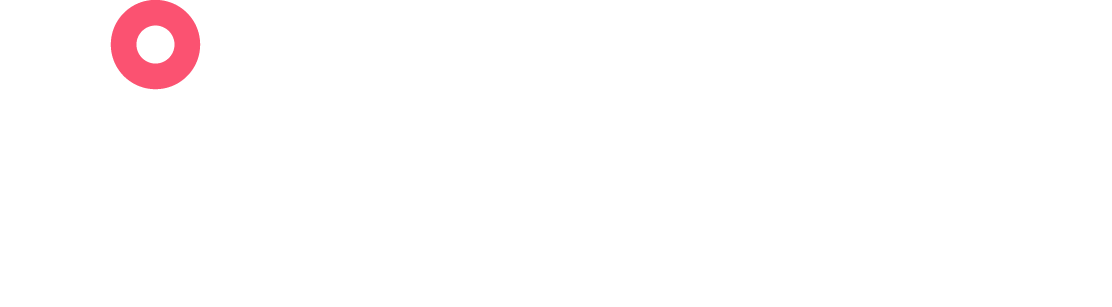 Děkujeme za pozornostJulija Dumenkoa Lenka Herčíková
www.cizincijmk.cz